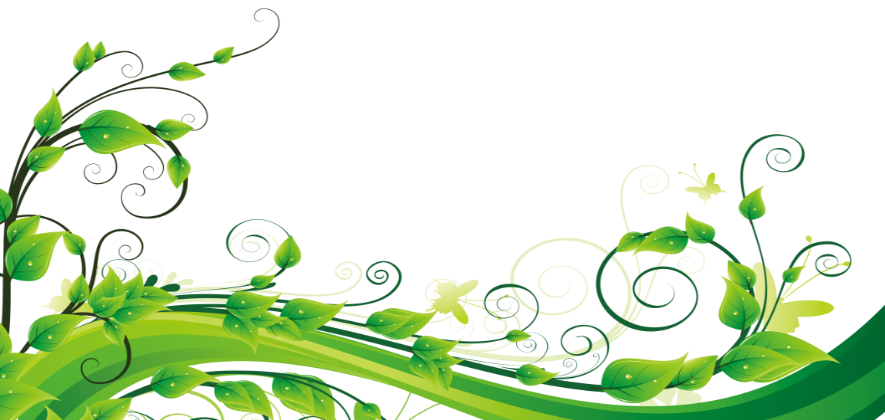 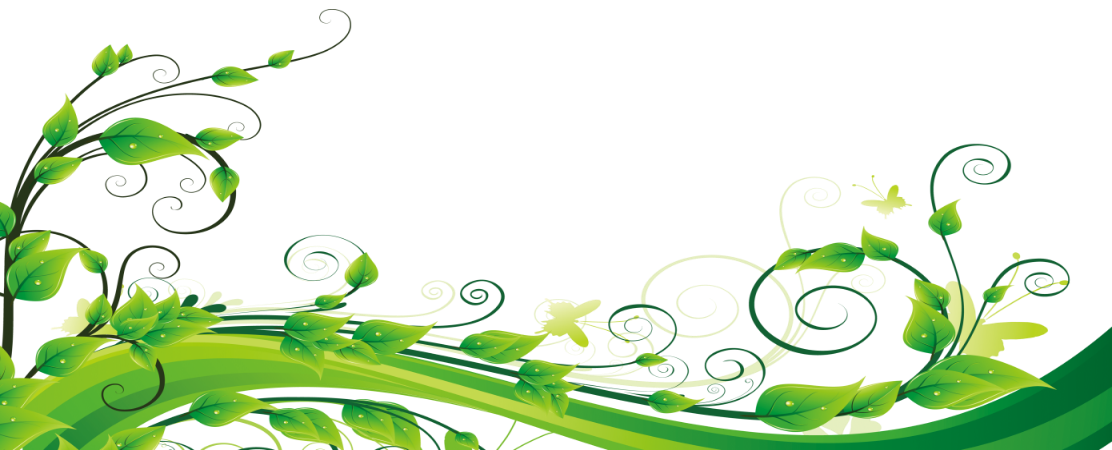 আজকের ক্লাসে সবাইকে ¯^vMZg
পরিচিতি
cÖv‡Yk PµeËx©
                       আইসিটি 
                              evBkvix D”P we`¨vjq I K‡jR
                                        Email: Praneshcb7@gmail.com
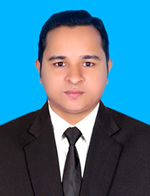 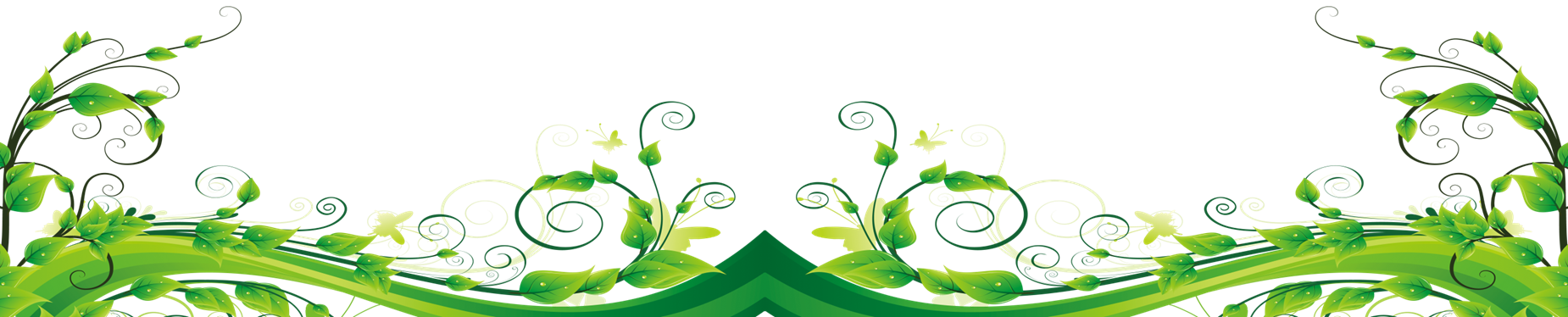 Kw¤úDUvi I Z_¨ cÖhyw³
বিষয়
শ্রেণীঃ নবম 
বিষয়ঃ বাংলাদেশ ও বিশ্ব পরিচয়
সময়ঃ ৫০ মিনিট।
 তারিখঃ 16/০9/২০২১খ্রিঃ।
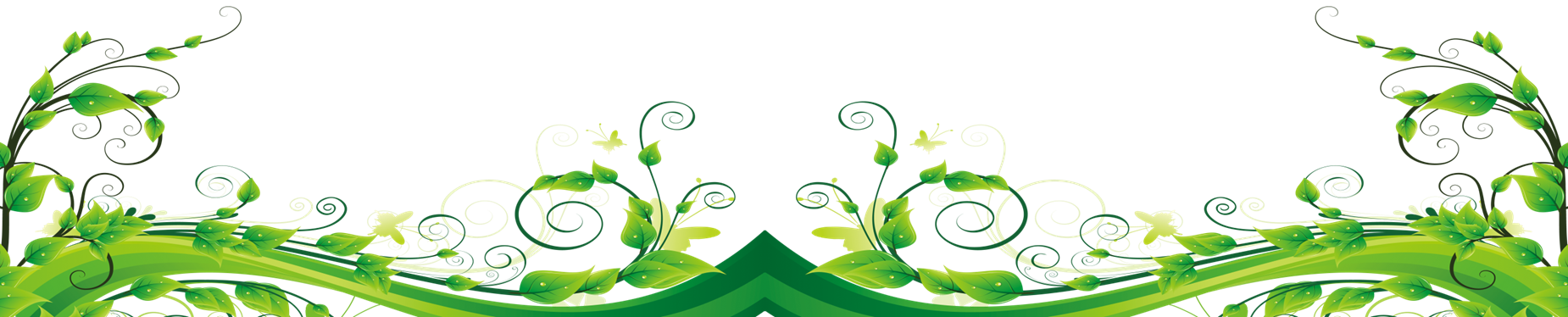 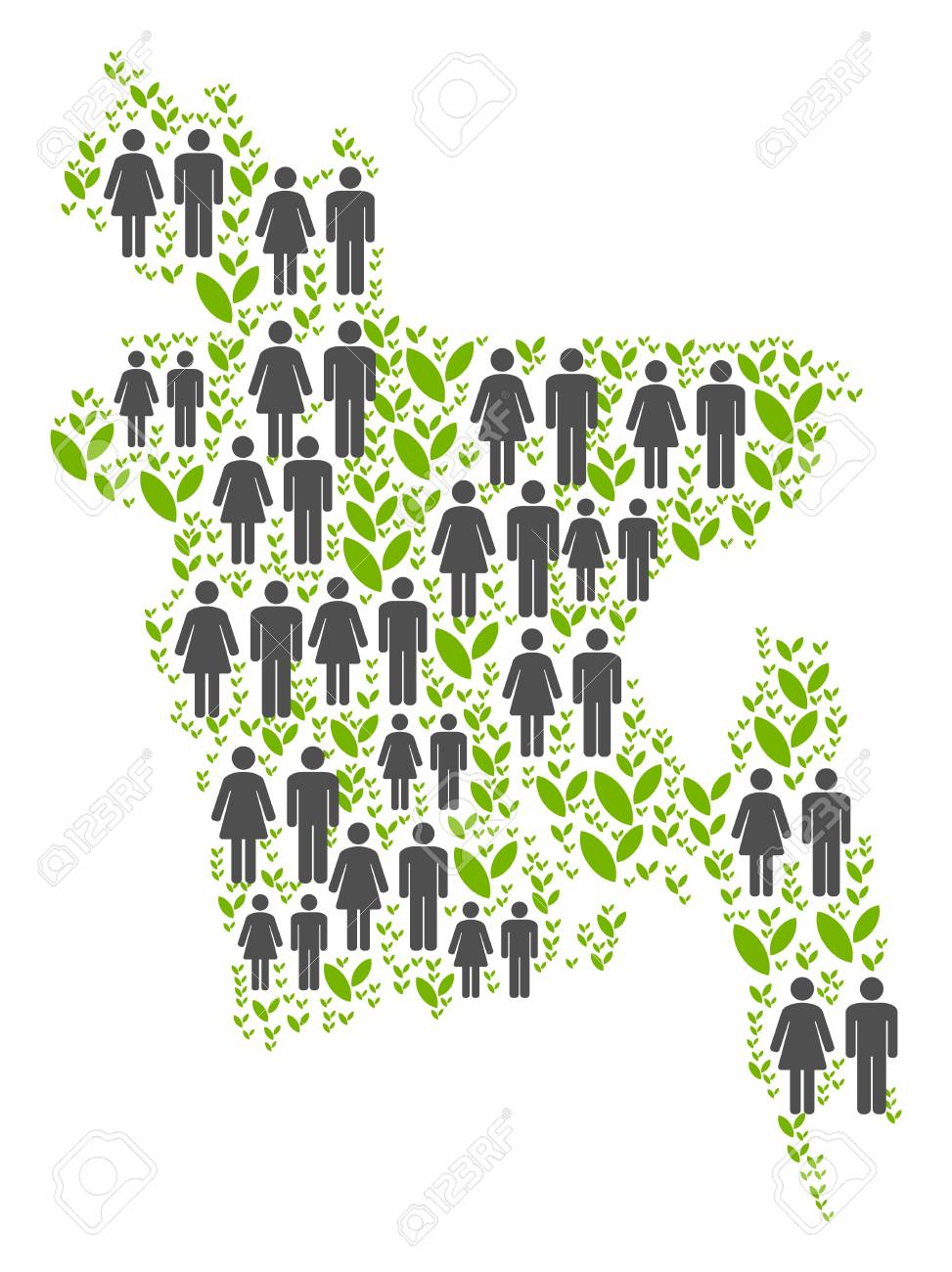 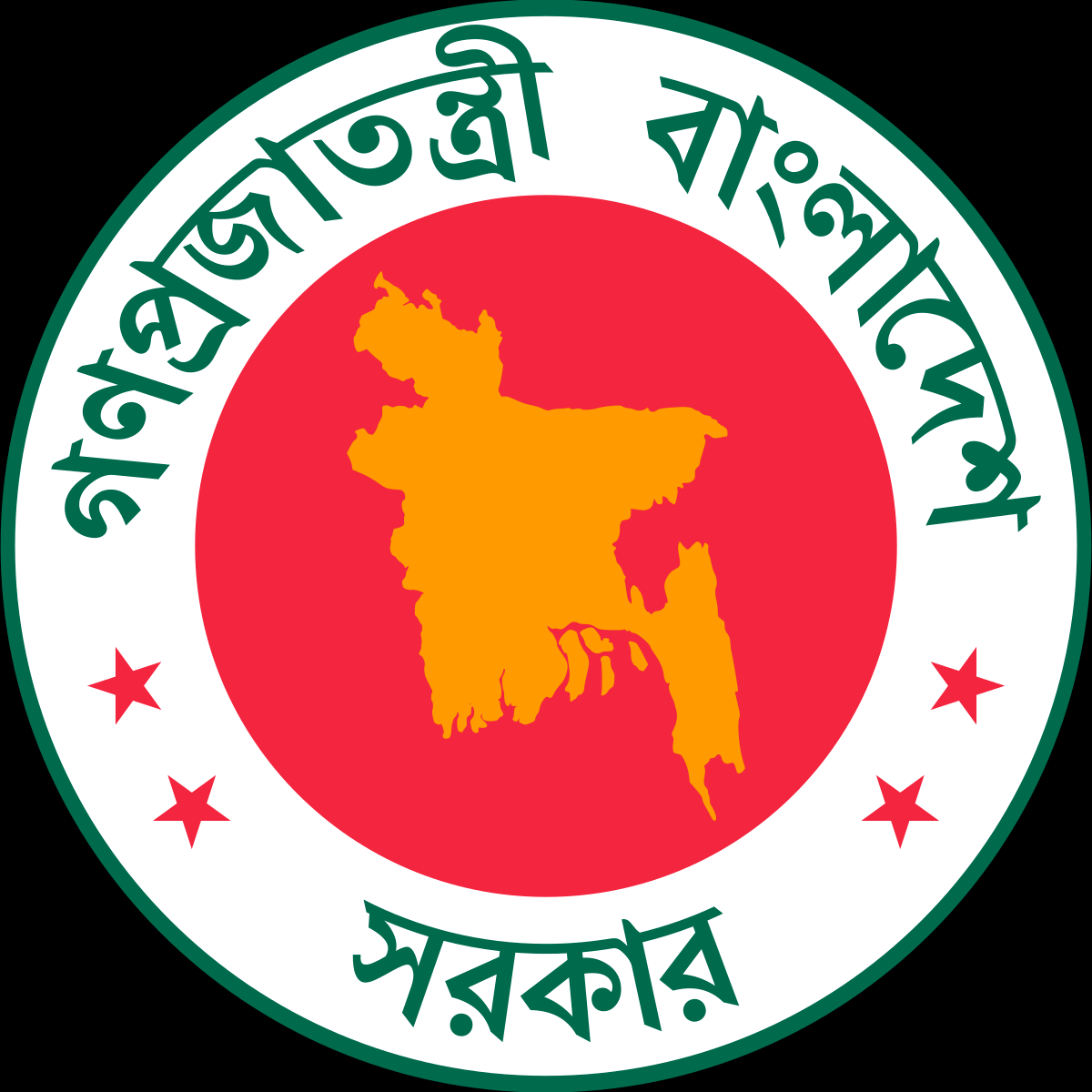 মনোযোগ দিয়ে দেখ
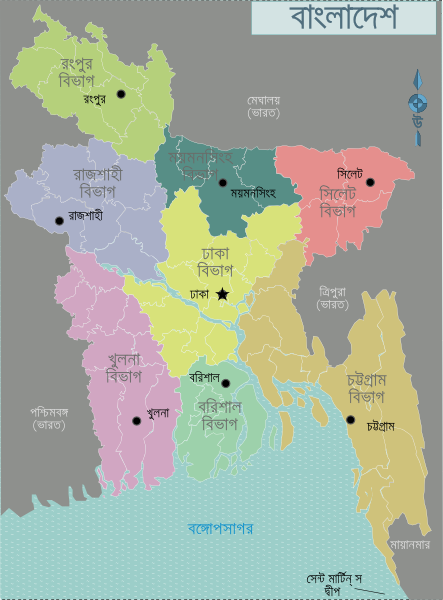 আজকের পাঠ
রাষ্ট্রের উপাদান
শিখনফল
১। রাষ্ট্রের উপাদান কয়টি বলতে পারবে ।

২। নিদির্ষ্ট ভূ-খন্ডে কী কী থাকে বলতে পারবে ।

৩। রাষ্ট্রের উপাদানের সমন্বয় গঠন ব্যাখ্যা করতে পারবে ।
 
৪। রাষ্টের সবচেয়ে গুরুত্বপূর্ণ উপাদানটি ব্যাখ্যা করতে পারবে।
জনসমষ্টি
রাষ্ট্রের উপাদান
নির্দিষ্ট্র 
ভূ-খন্ড
সার্বভৌমত্ত্ব
সরকার
জনসমষ্টি
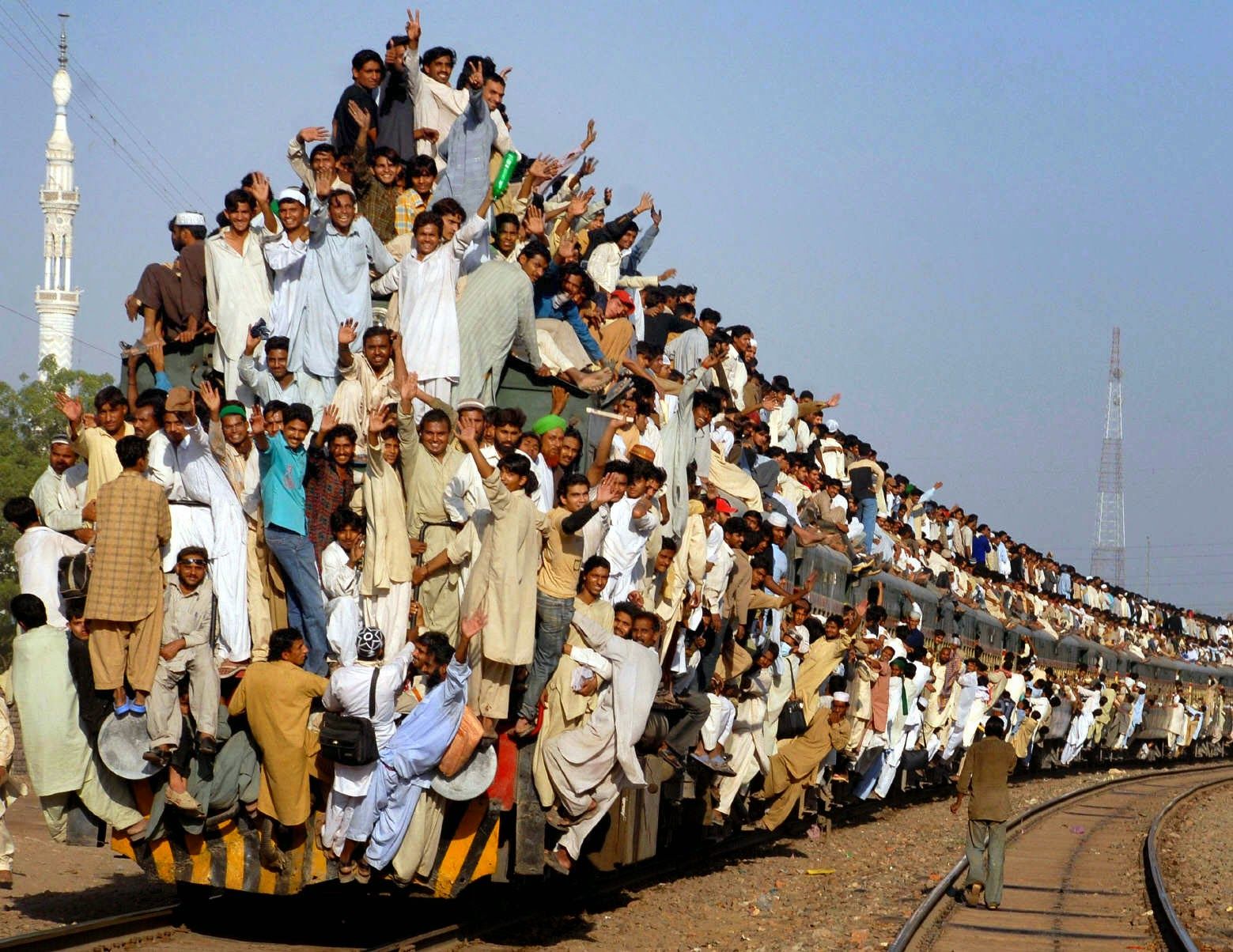 রাষ্ট্রের প্রাথমিক উপাদান হচ্ছে- জনসমষ্টি । তবে এটা কম বেশি হতে পারে। যেমন- বতর্মানে বাংলাদেশে জন সংখ্যা- ১৪ কোটি ৮০ লাখ ।
নির্দিষ্ট ভূ-খন্ড
* স্থলভাগ, *সমুদ্রসীমা, * আকাশসীমা ।
স্থলভাগ
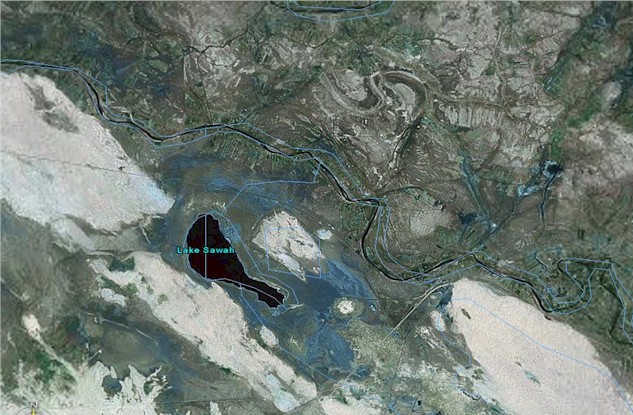 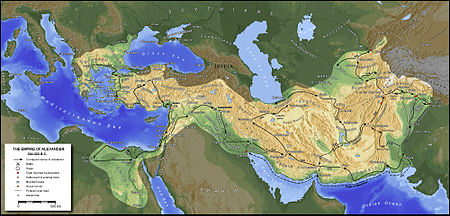 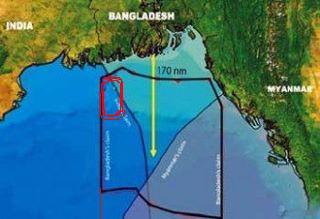 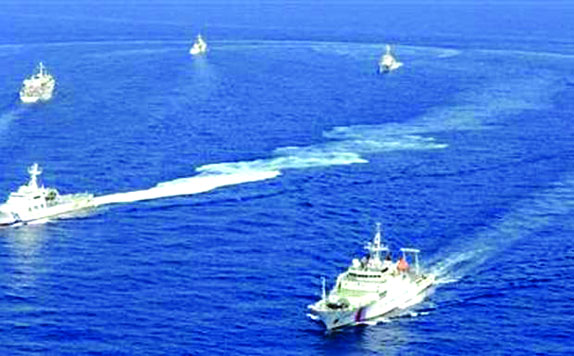 সমুদ্রসীমা
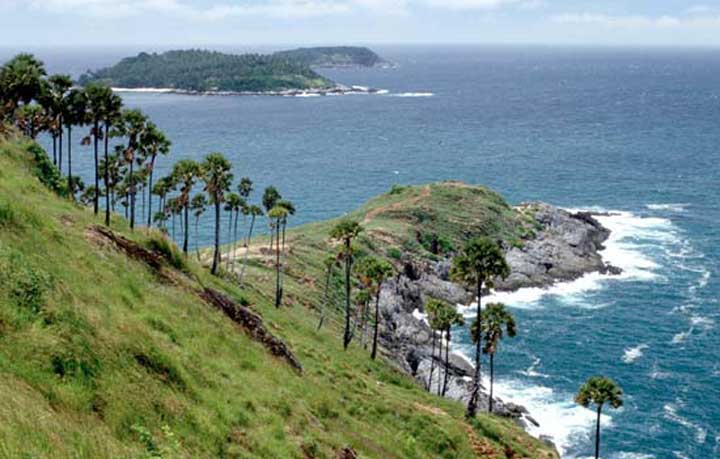 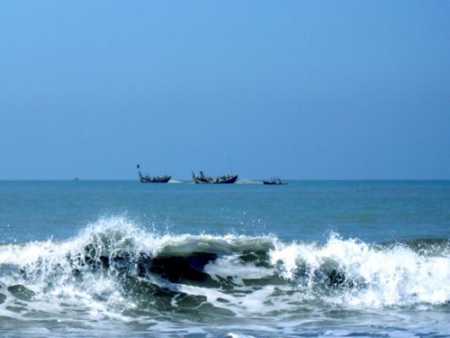 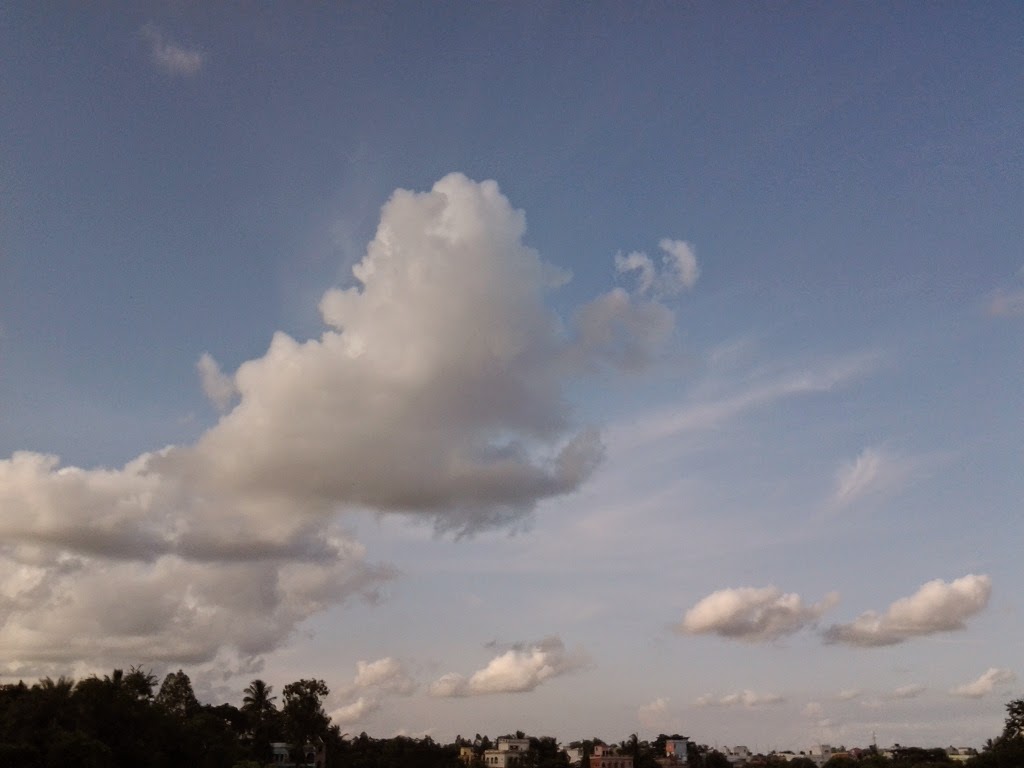 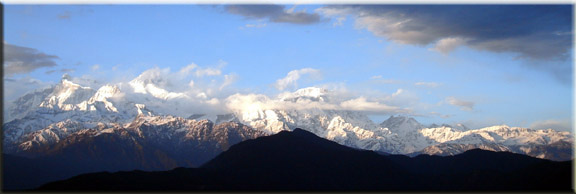 আকাশসীমা
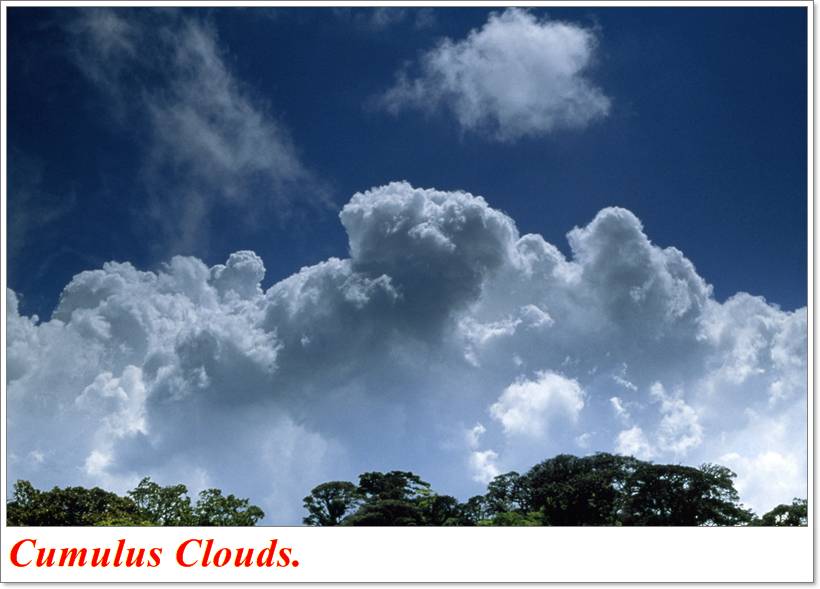 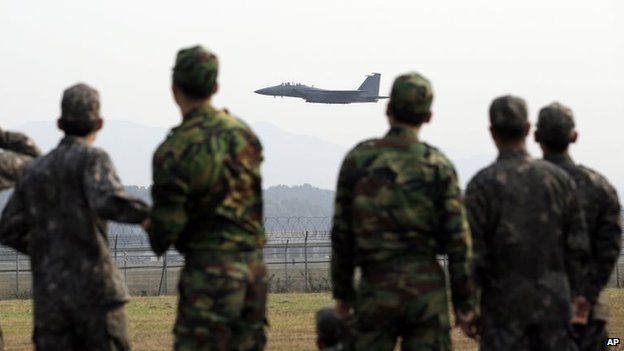 সরকার
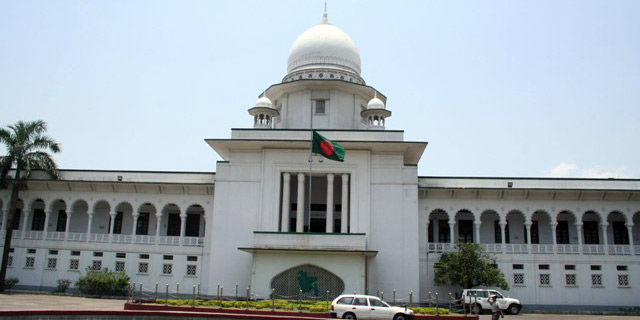 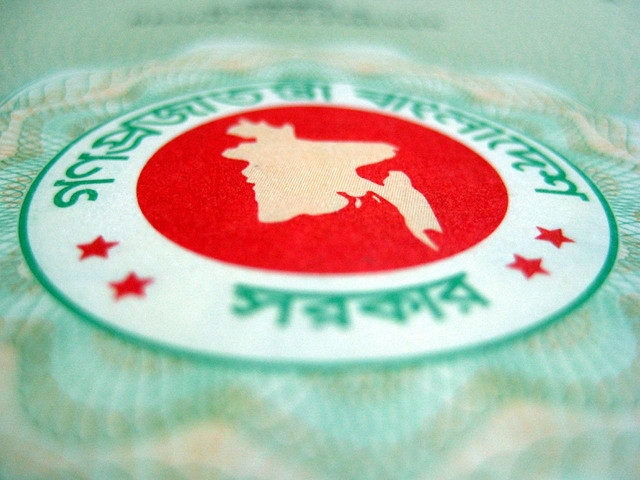 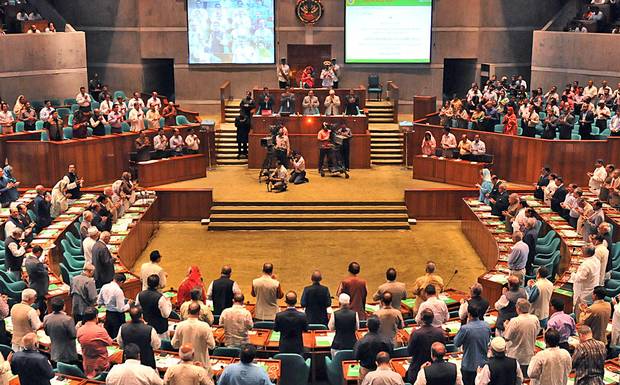 সরকার গঠনের মাধ্যমে নির্দিষ্ট ভূ-খন্ডের উপর কর্তৃত্ব প্রতিষ্ঠিত হয় । সরকার পদ্ধতি বিভিন্ন রাষ্ট্রে বিভিন্ন রকম হতে পারে ।
যেমন- 
গনতান্ত্রিক সরকার, 
রাজতান্ত্রিক সরকার, 
একনায়কতন্ত্র, 
ধনিকতন্ত্র ।
সার্বভৌমত্ব
সার্বভৌমের আদর্শই হলো- আইন, রাষ্ট্রের চুড়ান্ত ক্ষমতাকেই বোঝায়- সার্বভৌমত্ব । সার্বভৌম ক্ষমতার দু’টি দিক রয়েছে- 
	       ১. অভ্যন্তরীণ ।  
	       ২. বাহ্যিক ।
দলগত কাজ
মূল্যায়ন
ধন্যবাদ
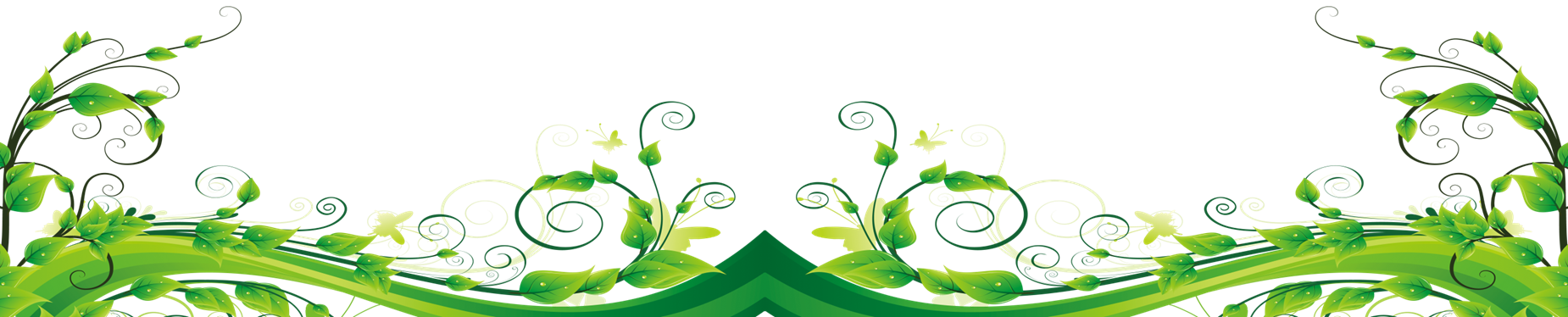